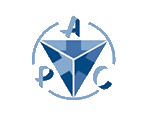 Activités liées aux semi-conducteurs à l’APCGuillaume Prévôt21/11/2012
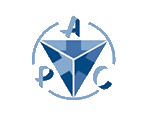 Résumés des activités SC à l’APC
Elles sont peu nombreuses :

DSSD pour un futur télescope Compton / Appel à missions (F. Lebrun)
APD refroidies pour détecteur d’anticoincidence spatial TRL3 / proposables aux futures missions spatiales sélectionées (P. Laurent)
SiPM + liquide scintillateur (cryogénique) / projets au sol, stade R&D (T. Patzak)
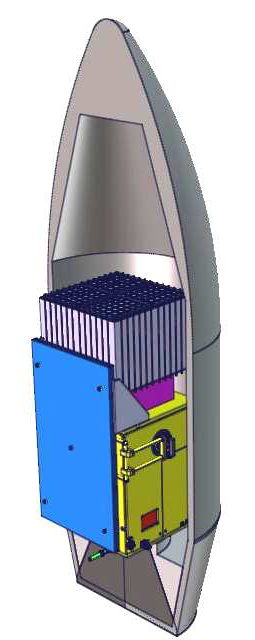 CAPSiTT proposal
DSSD pour Télescope Compton  Astronomie Gamma (100 keV – 50 MeV)
3 diffusions successives  énergie incidente, localisation
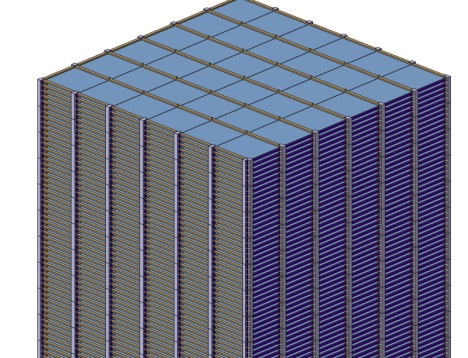 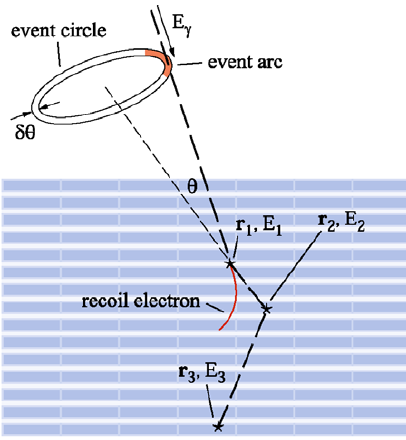 Simulation DSSD (Silvaco)
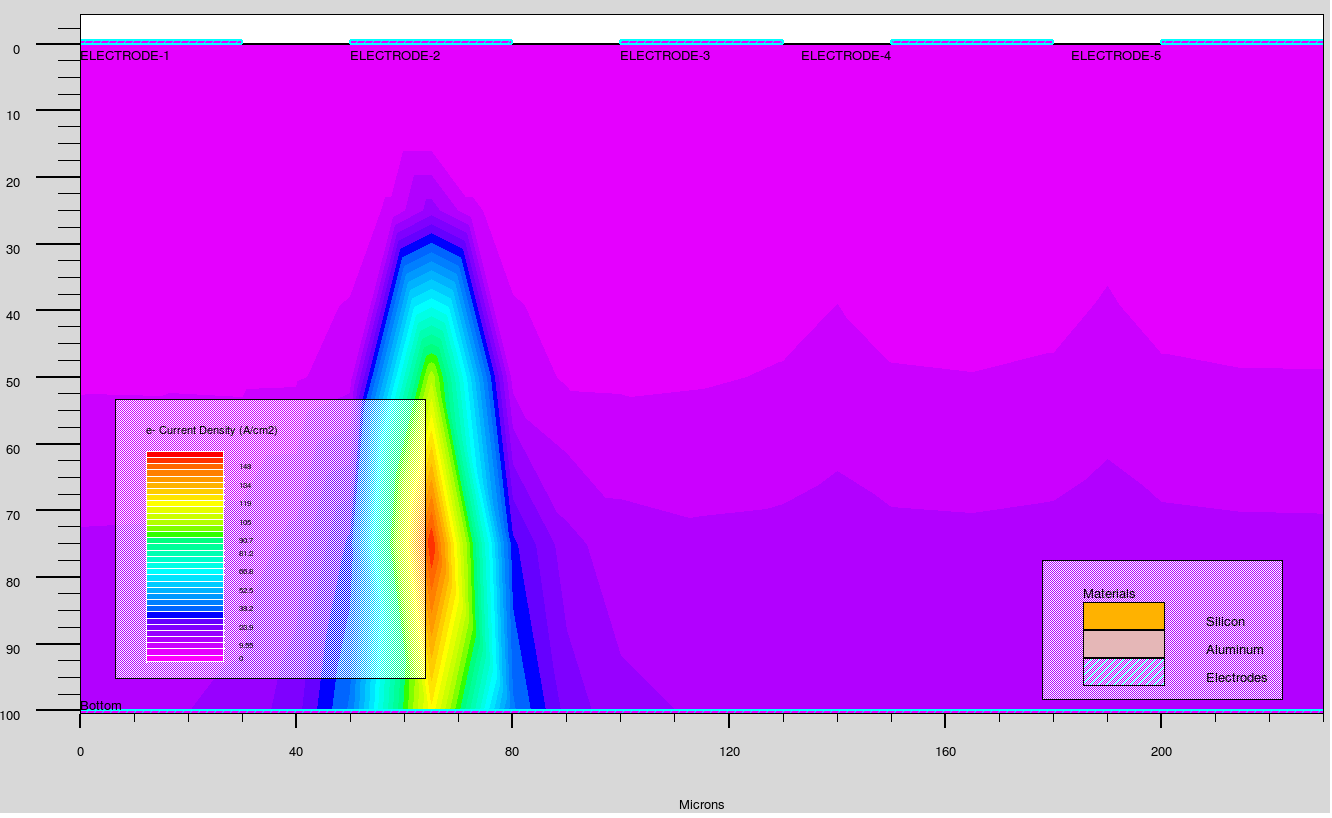 Empilement de couches de Silicium
e- current density
Mise en place d’un banc de test sous pointes
Chaîne de lecture (1 étage)
R&D détecteurs Silicium strippés double face épais (1,5 mm)
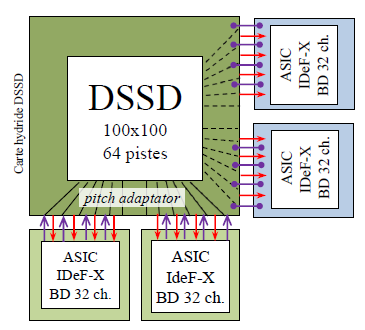 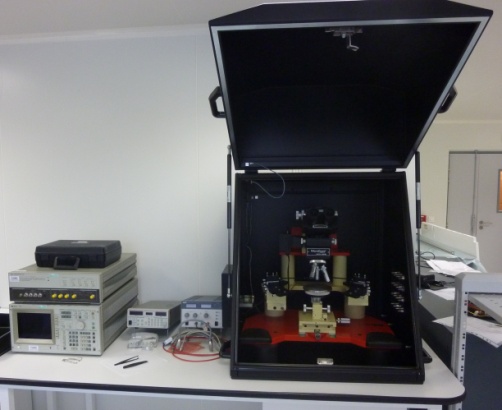 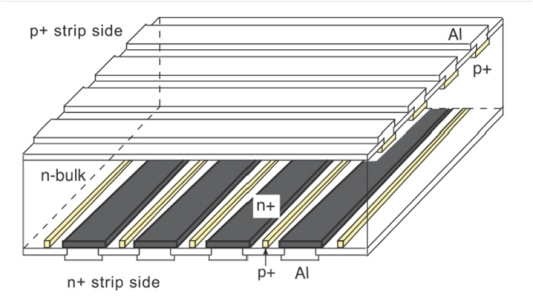 APD pour Anticoincidence Astronomie Gamma 
Fond interne spatial  photons
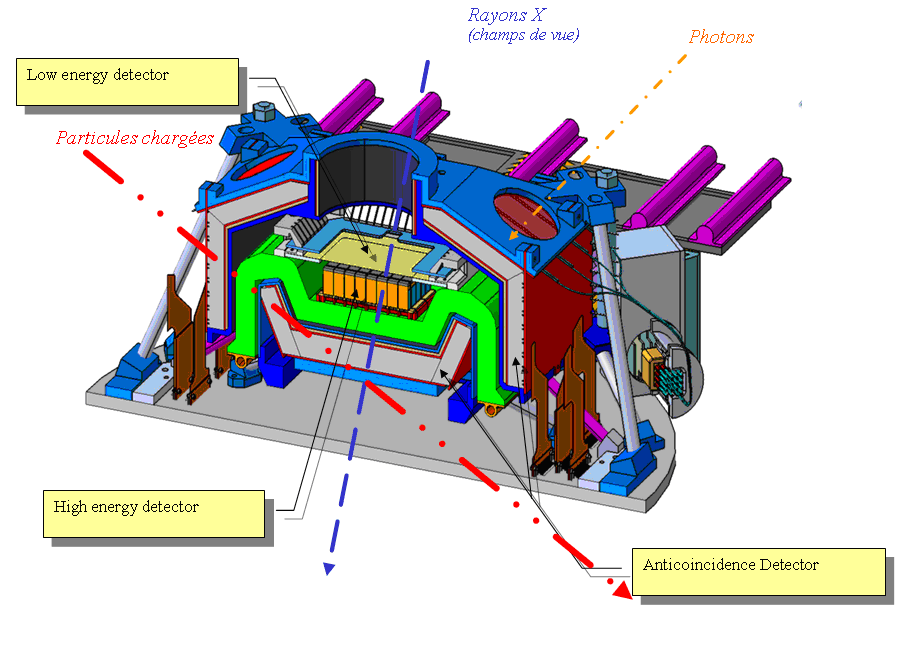 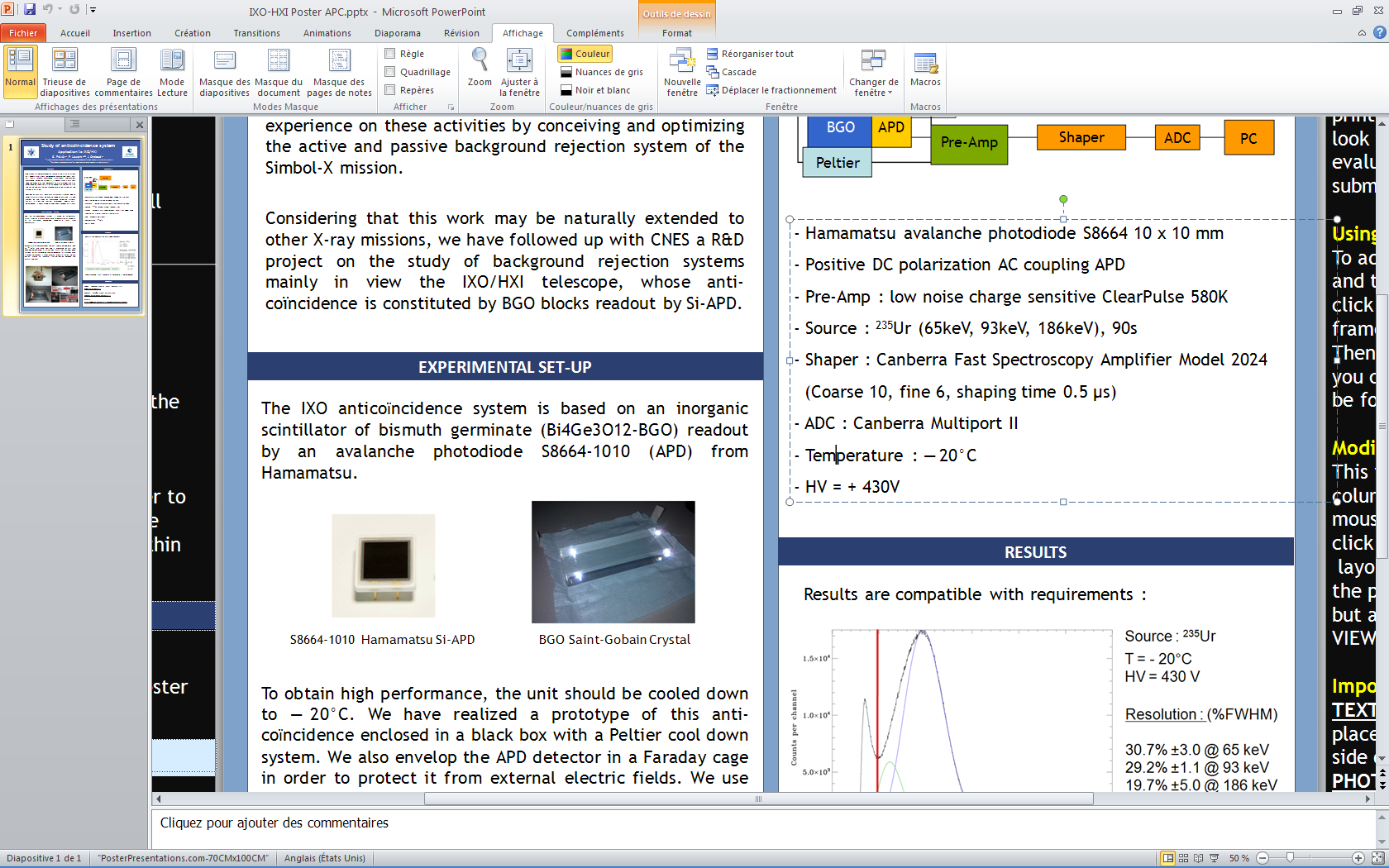 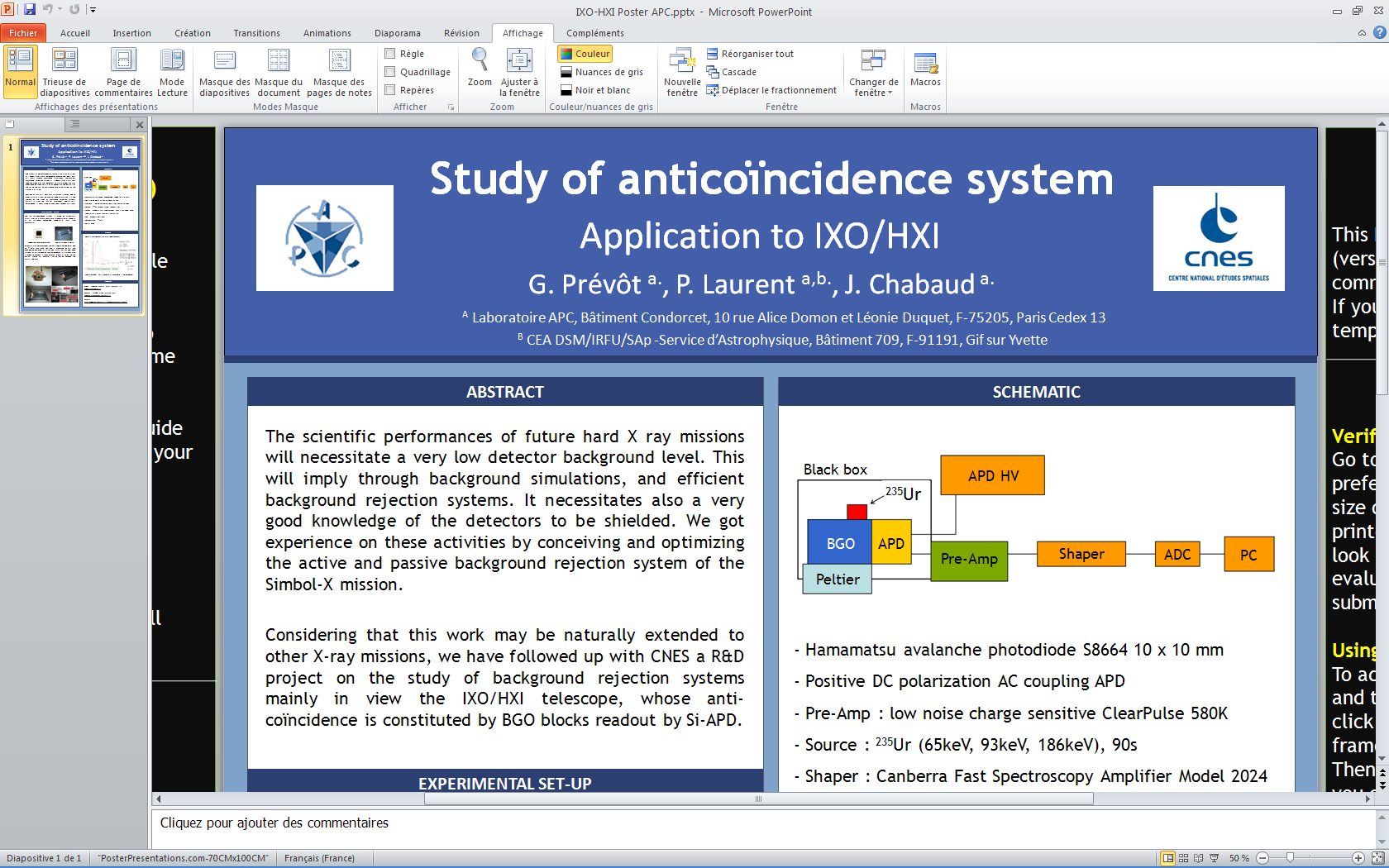 Simulations Geant 4 et Slitrani
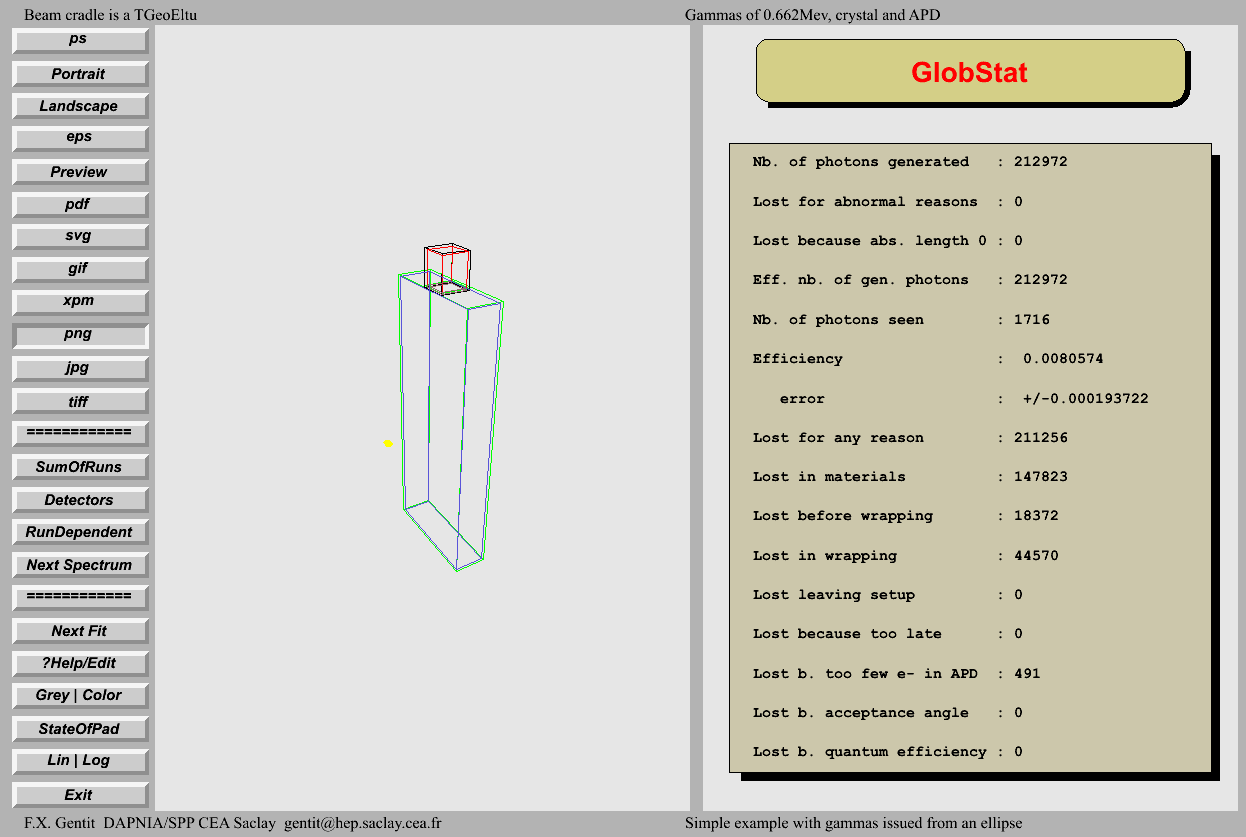 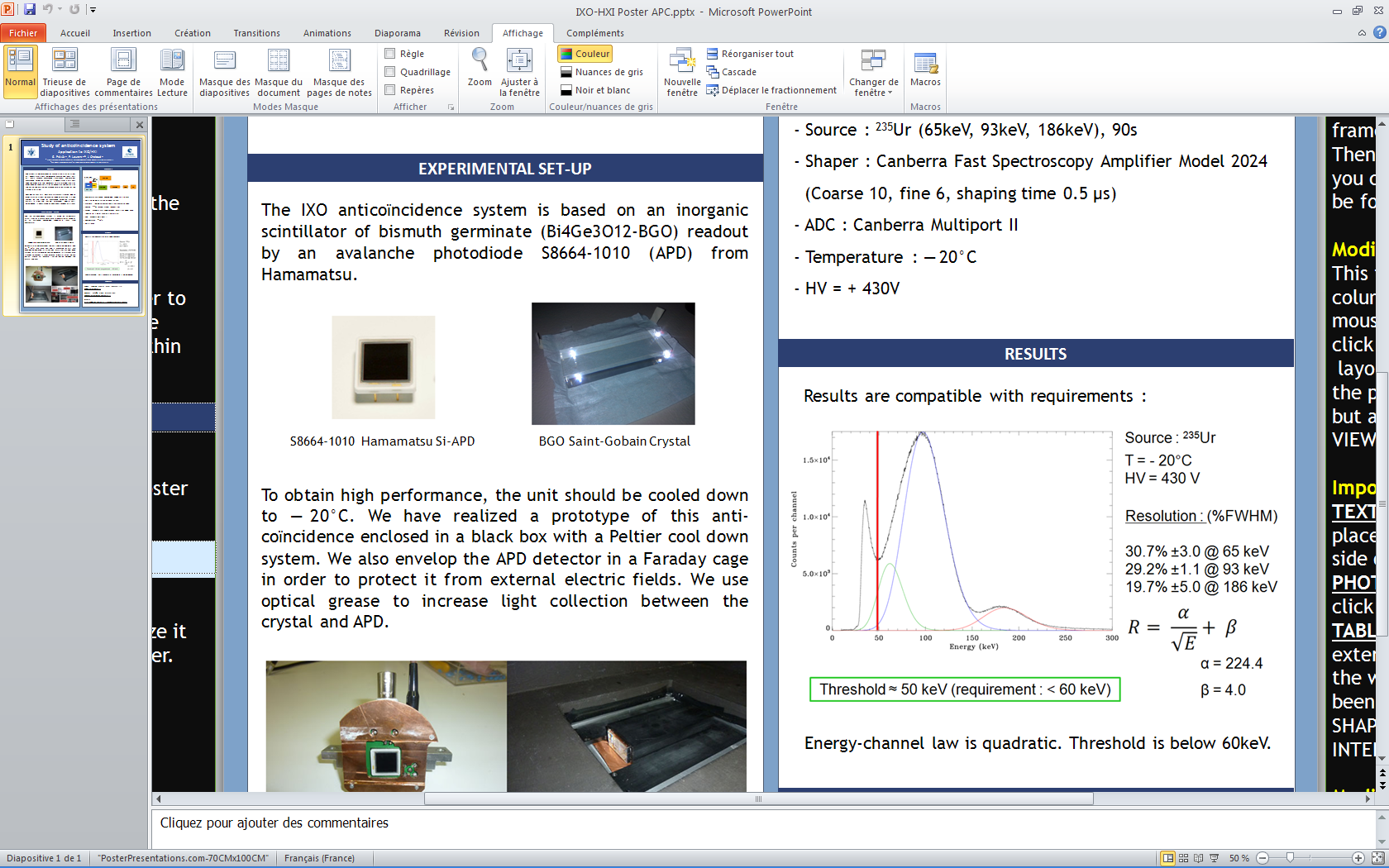 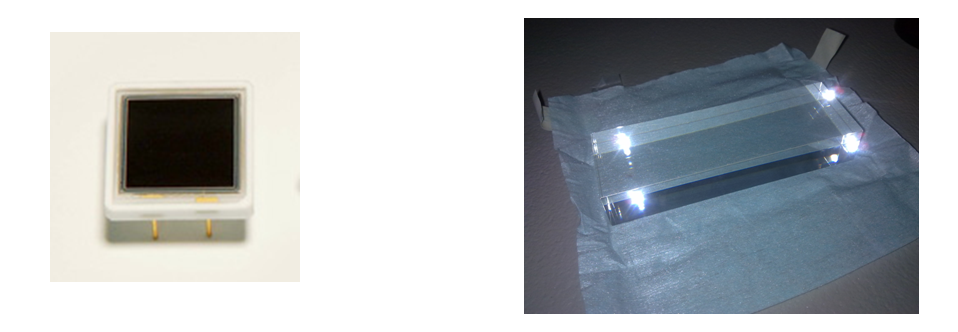 SiPM (MPPC) pour détection d’astroparticules (LAGUNA) et de matière noire (DarkSide)
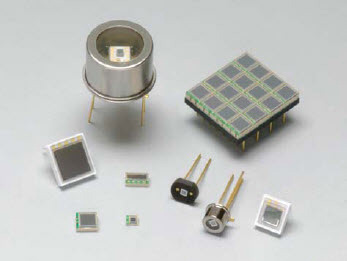 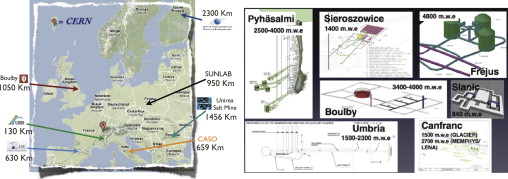 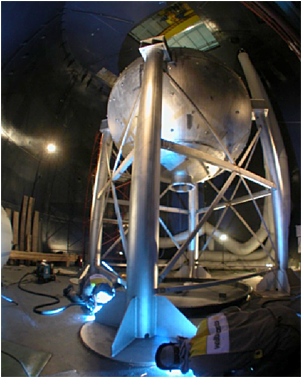 Démarrage des activités expérimentales
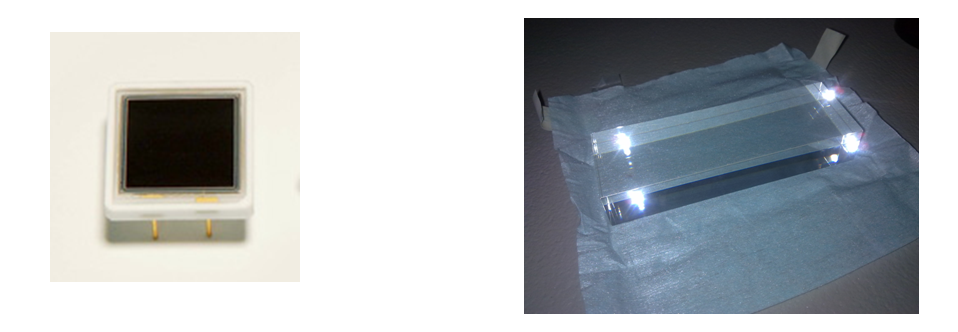